Активиация мыслителной деятельности на уроках финансовой грамотности
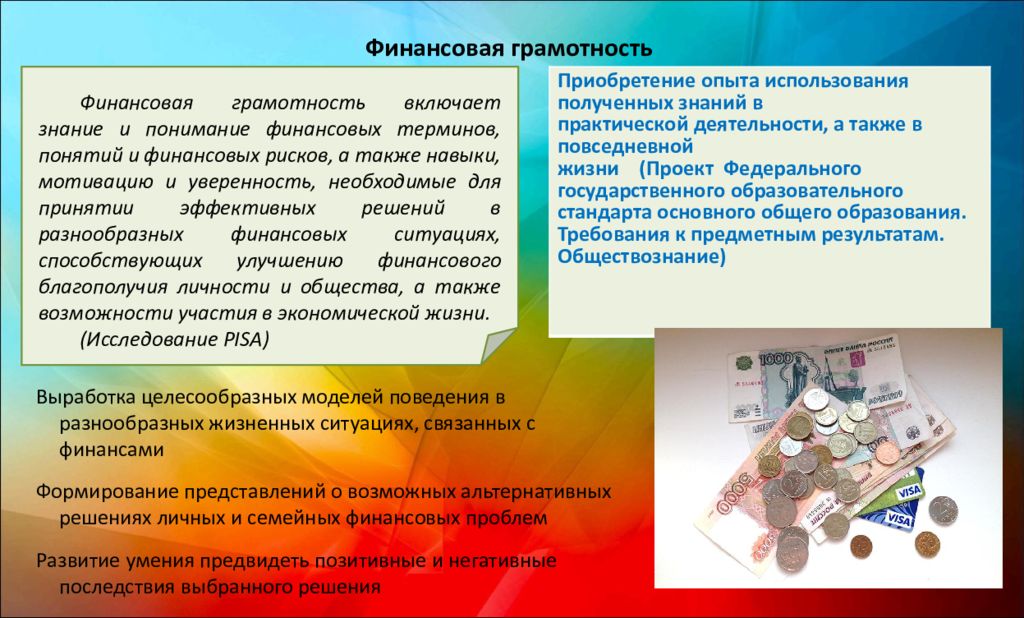 Финансовая грамотность.
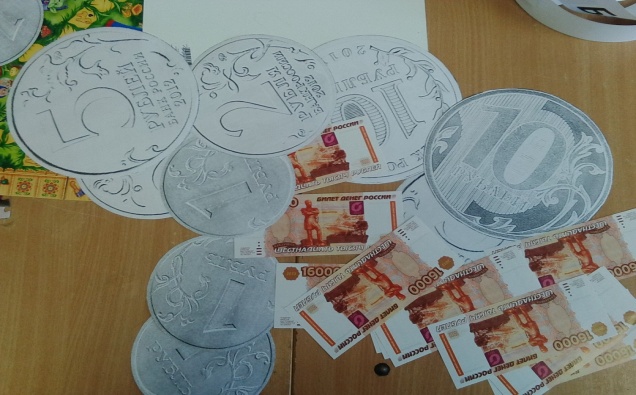 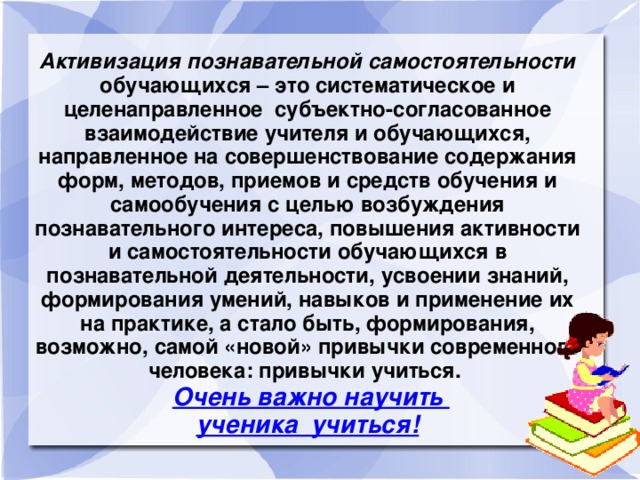 http://finance.instrao.ru/fin/files/Банк_заданий.pdf
http://finance.instrao.ru/fin/files/Банк_заданий.pdf Банк заданий для оценки уровня финансовой грамотности учащихся начальной и основной школы
https://learningapps.org/9953500
https://школа.вашифинансы.рф/courses.php Электронные учебно-методические модули
https://dni-fg.ru/ 

онлайн-уроки по финансовой грамотности
Приемы для активизации познавательной деятельности обучающихся:
1.Связь с жизнью
2. Пословицы и полезные высказывания о деньгах
3. Решение финансовых задач
4.Онлайн – уроки по финансовой грамотности
5. Загадки
6. Воспитательные события
На уроках применяю игровые технологии
Результаты работы показали, что элементы занимательности и наглядности в обучении повышают уровень познавательной активности детей, активизируют память, мышление, развивают смекалку. Они помогают не только повысить качество запоминания и осознания изучаемого материала, но и делает процесс обучения интересным и легким.
Игры на уроке.
Игра «Доскажи словечко».  
    Для формирования умения «развивать догадку» и для углубления внимания к лексике полезны упражнения по антиципации частей предложения
      
       Игра«Как добраться до вершины», 
 Наделяет учеников функцией контроля. При замене учителем слова  во время чтения дети поднимают руки и останавливают учителя, указывая в тексте замененное слово. Это задание  активизирует внимание  в процессе чтения.
   Эти игровые моменты повышают развитие скорости чтения и понимание.
Назови лишнее число”
3
4
5
9
81
7
8
3
6
Сосчитай сколько денег отдадут за новогодние игрушки ?
Дидактические игры
Одним из эффективных средств активизации мышления учащихся являются  дидактические игры, разработанные с учетом возрастных особенностей учащихся, а также в зависимости от момента в изучении данной темы. В своей практике я использую дидактические игры и игровые ситуации при выработке навыков, формировании умений и при повторении материала.
Кассир , покупатель, продавец.
Сценки на уроках.
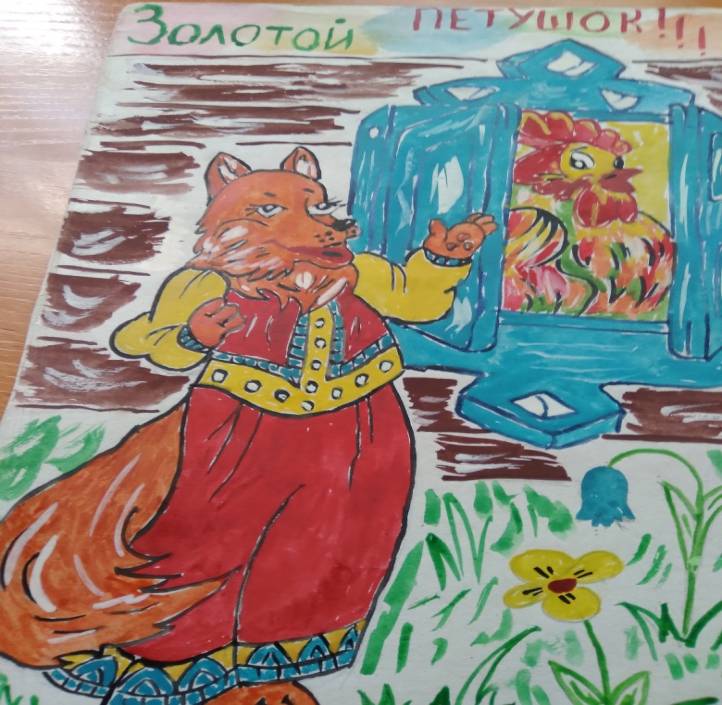 »"Не бери игру на урок, для того чтобы развлечься. Все на уроке должно быть логически связано с темой и помогать раскрывать цели и задачи урока".
Променяю парную и групповую работу
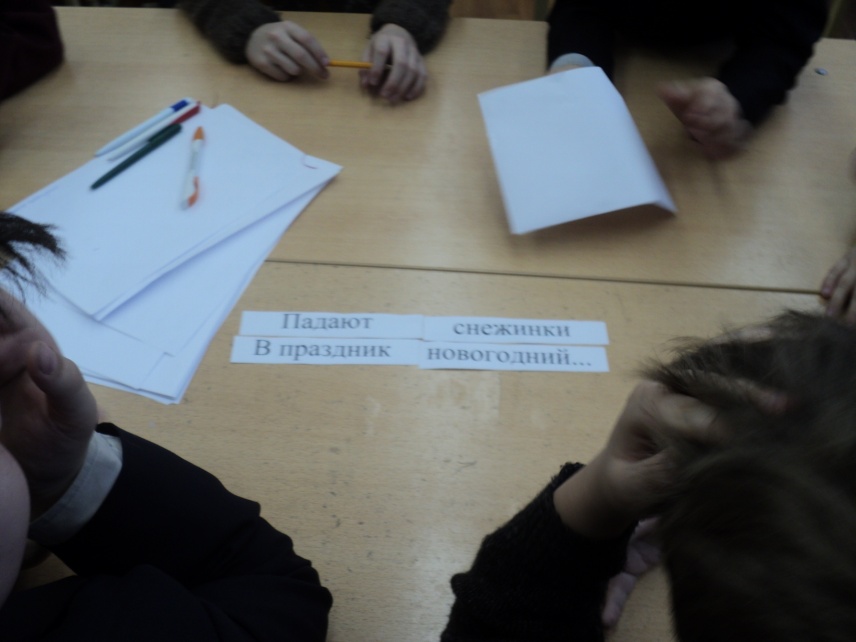 Решай задачи.
У  Хрюши  есть свои списки рассчитанные на 6 гостей  и некоторая сумма денег. Сколько понадобится денег?
СПИСОК ХРЮШИ
(на 6 гостей)
Продукты
Количество
Картофель
6 штук
Морковь
2 штуки
Лук репчатый
2 штуки
Маринованные огурцы
1 штука
Яйца
4 штуки
Зелёный горошек
1 стакан
Майонез
1 банка
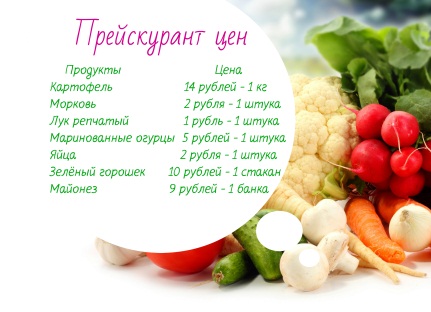 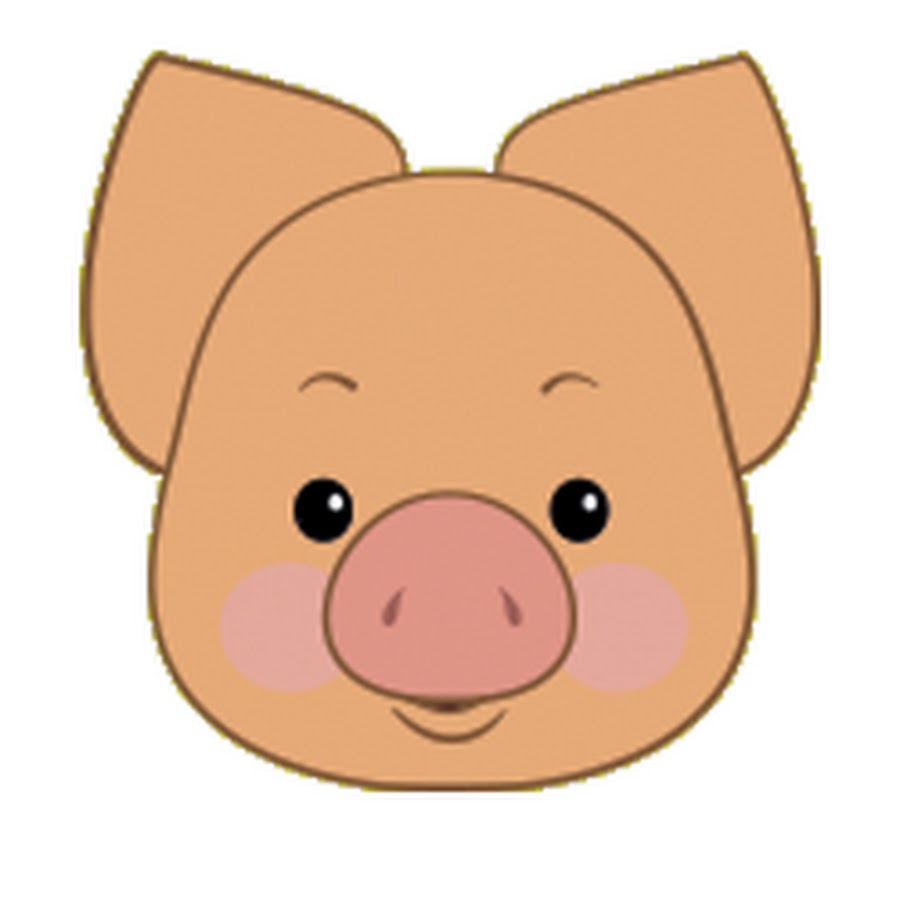 Использование элементов занимательности повышает эффективность учебно-воспитательного процесса, развивает скорость и гибкость  мыслительных  операций, воспитывает любовь к  предмету. Но не следует забывать о том, что занимательный материал должен быть связан с темой  урока  и помогать раскрывать цели и задачи  урока.
Использование игровых технологий способствует:
- повышению интереса, активизации и развитию мышления;
-  использованию знаний в новой ситуации;
- несет здоровьесберегающий фактор в развитии и обучении;
- идет передача опыта старших поколений младшим;
- является естественной формой труда ребенка, приготовлением к будущей жизни;
- способствует объединению коллектива и формированию ответственности.
Ресурсы интернет:
http://www.vokrugsveta.ru/ 
http://domik.ua/novosti/samye-dorogie-i-neobychnye-dengi-v-mire-n68642.html 
http://www.epochtimes.ru/content/view/57929/4/?photos=1#start 
http://bestmoney.su/moneystory-the-first-money.html 
http://astrakhanklad.ru/viewtopic.php?f=12&t=114 
http://bestmoney.su/moneystory-the-first-money.html 
http://dengivsetakipahnyt.com/bumazhnye-dengi/
СПИСОК ИСПОЛЬЗОВАННЫХ ИСТОЧНИКОВ И ЛИТЕРАТУРЫ
Федин, C. Н. Финансовая грамотность: материалы для учащихся. 2, 3 классы общеобразоват. орг. В 2-х частях./ С. Н. Федин.  — М.: ВИТА-ПРЕСС, 2014. С. 8-111
Корлюгова, Ю. Н. Финансовая грамотность: методические рекомендации для учителя. 2–4 классы общеобразоват. орг. / Ю. Н. Корлюгова. — М.: ВИТА-ПРЕСС, 2014. С. 14-32, 33-54.